Путешествие в Новогоднюю сказку
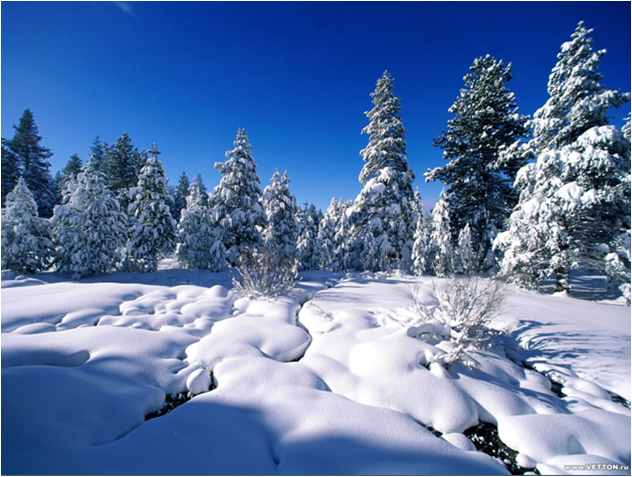 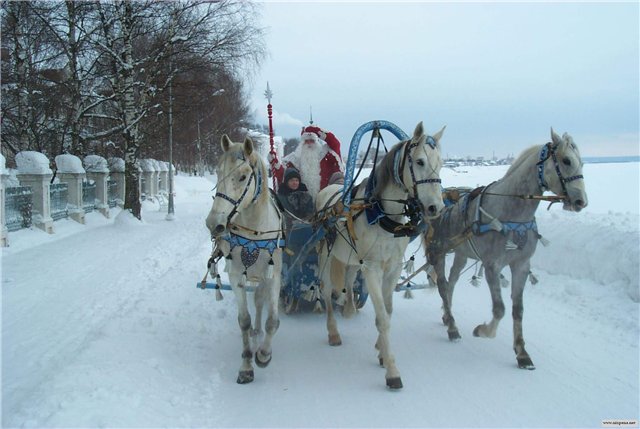 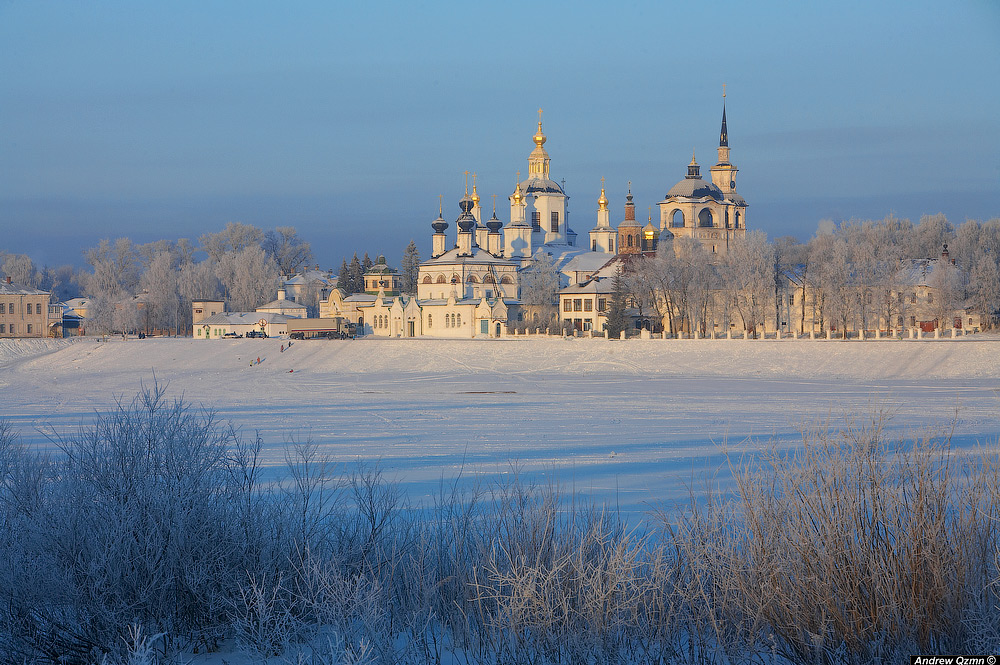 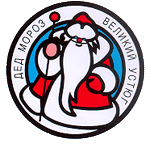 Великий Устюг – 
родина Деда Мороза.
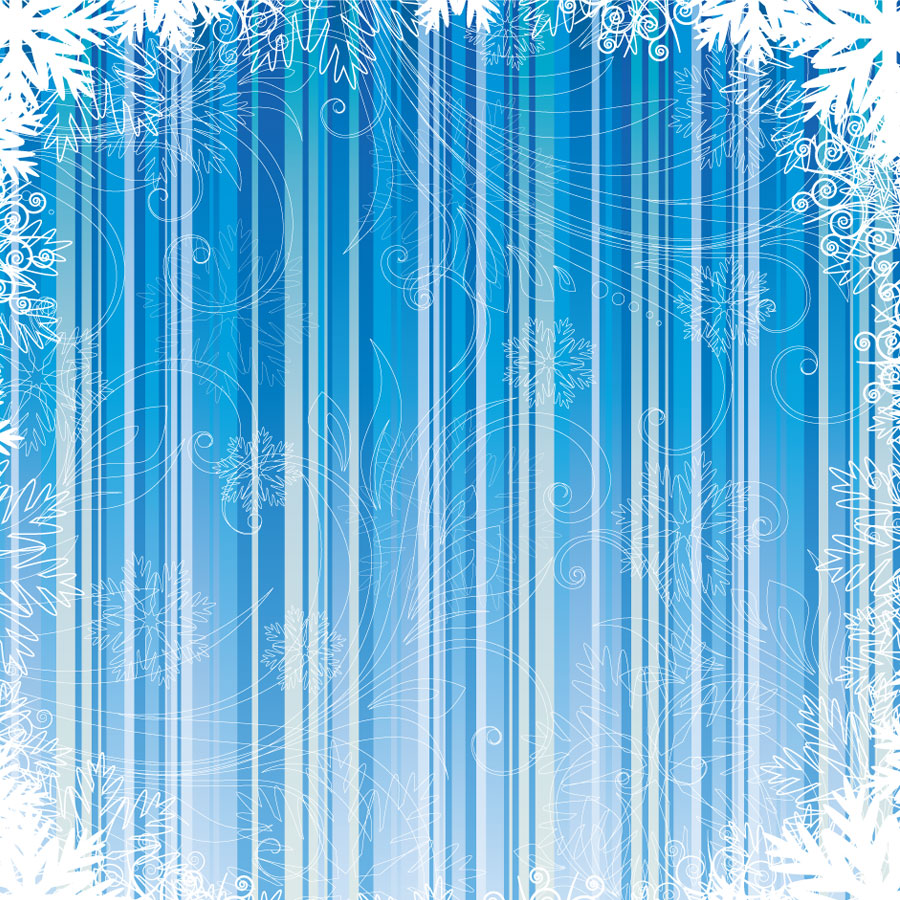 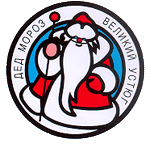 Вологодская область
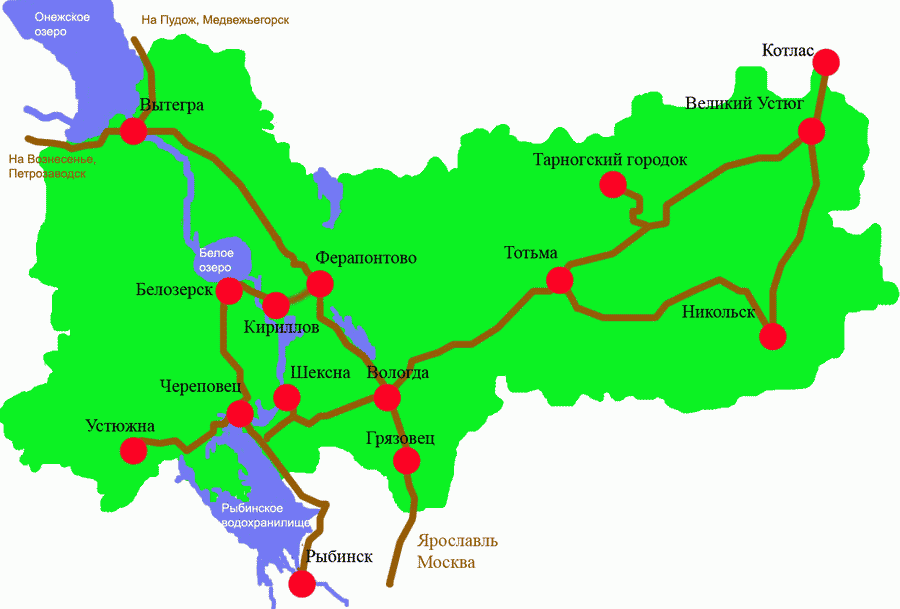 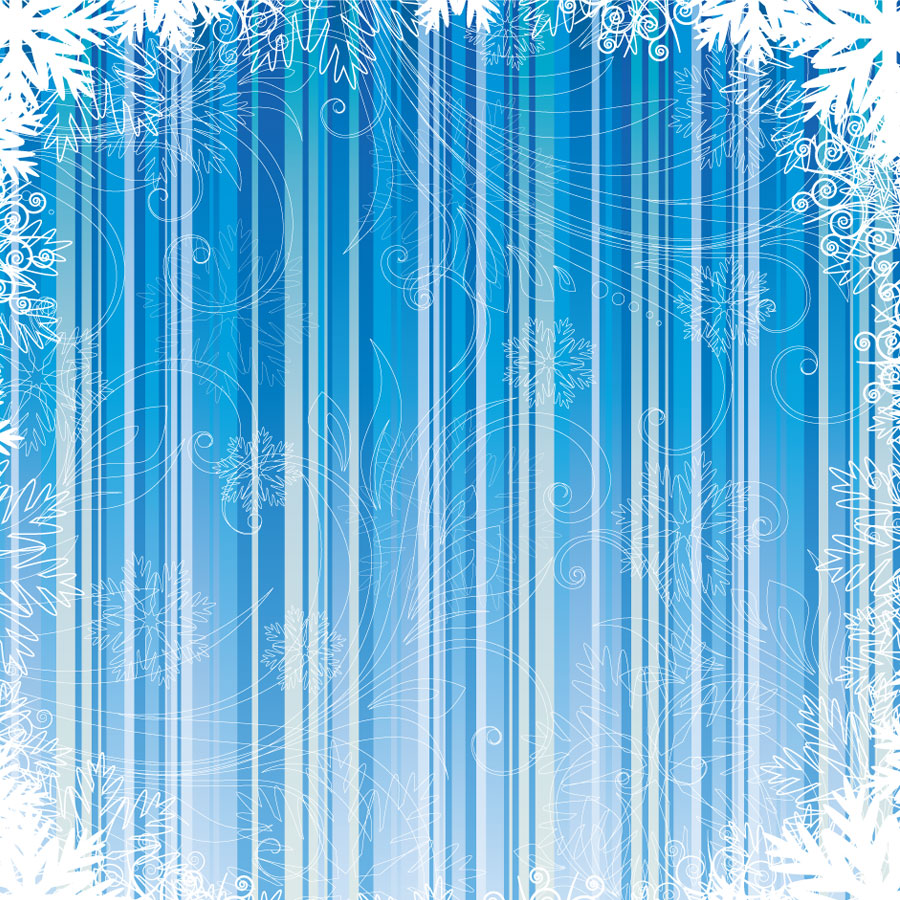 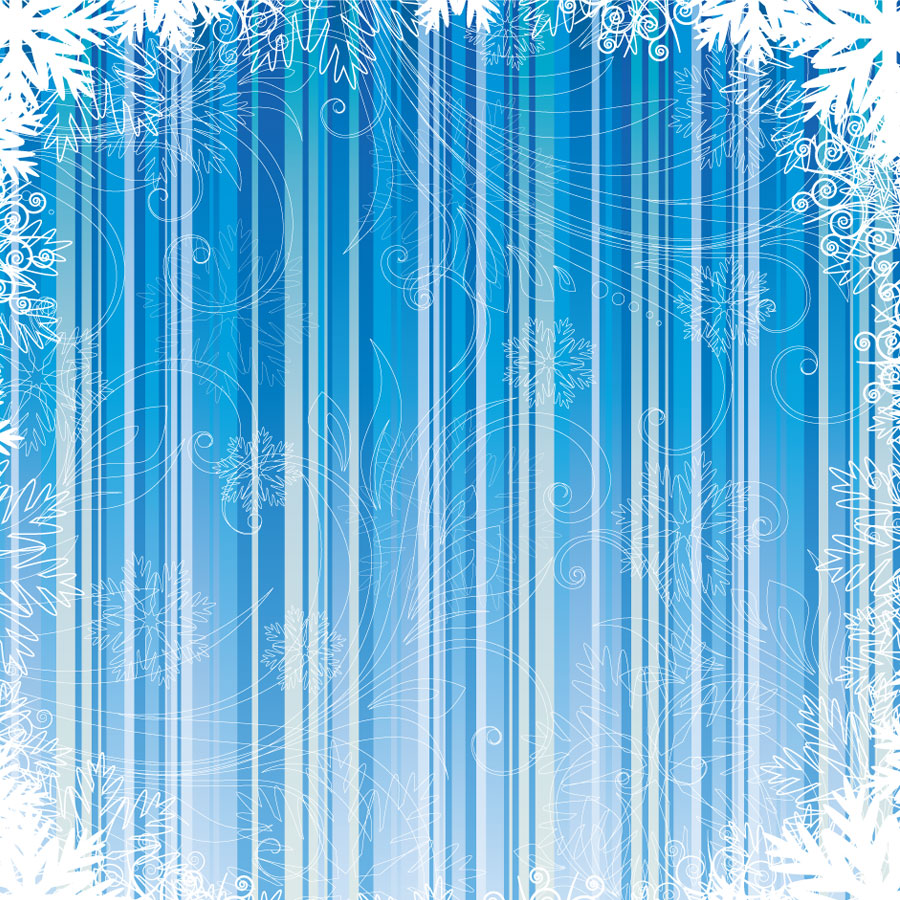 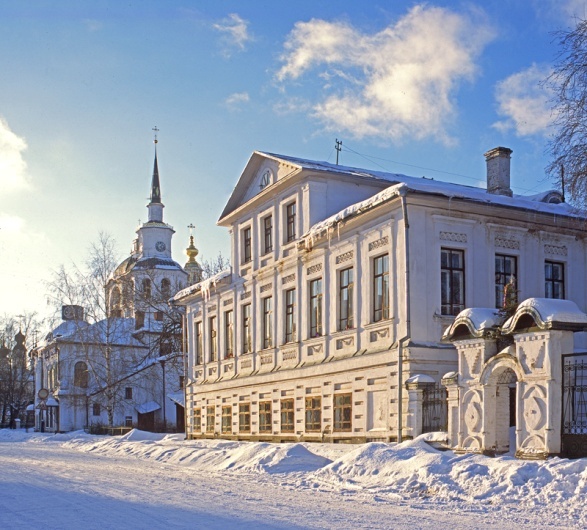 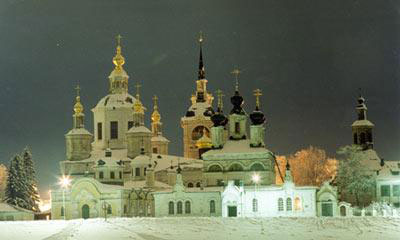 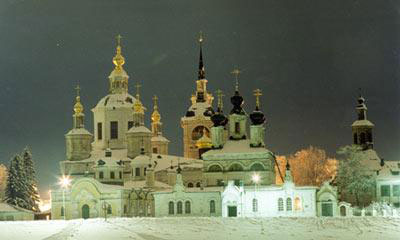 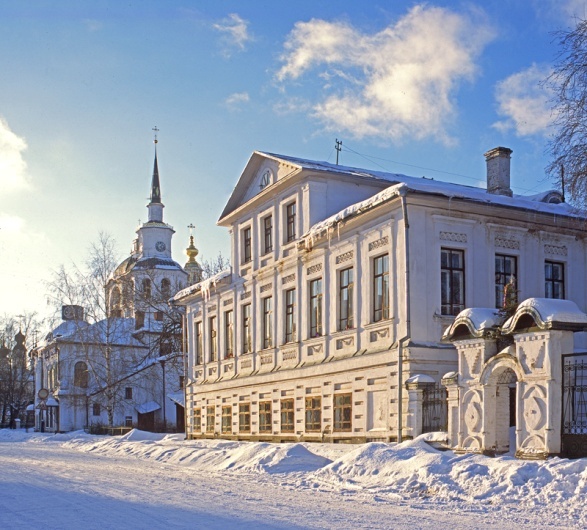 Да, зима в этом городе необычайно хороша!
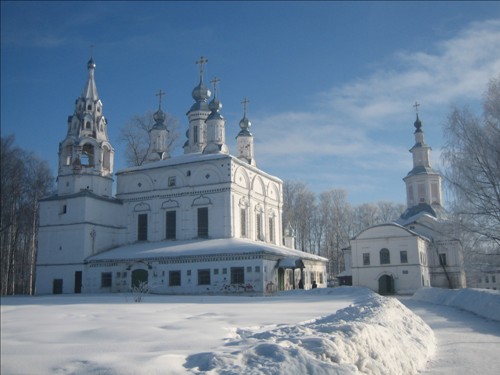 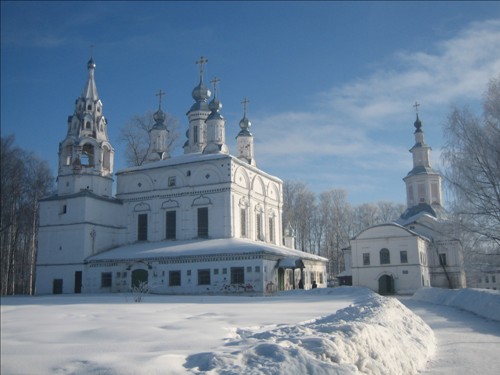 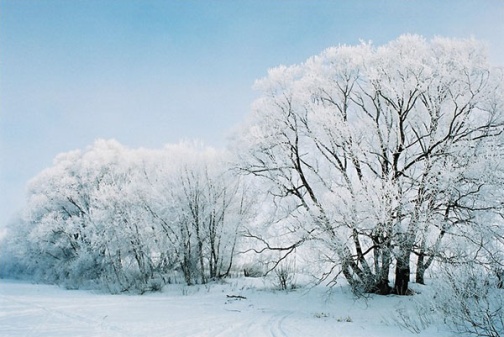 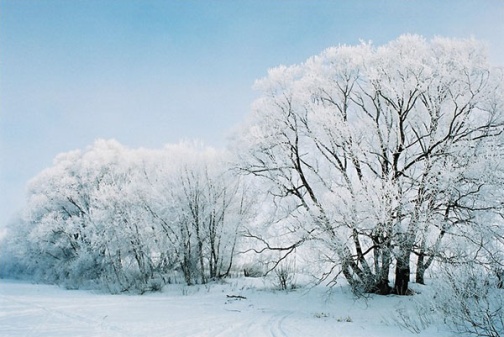 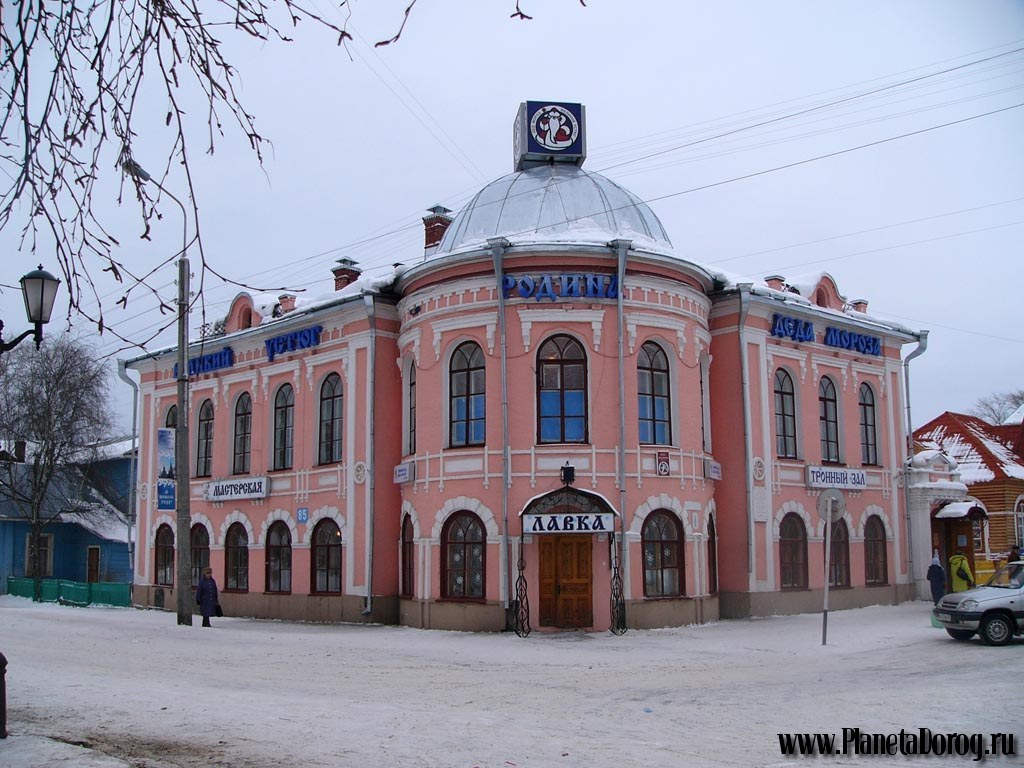 Городская резиденция Деда Мороза.
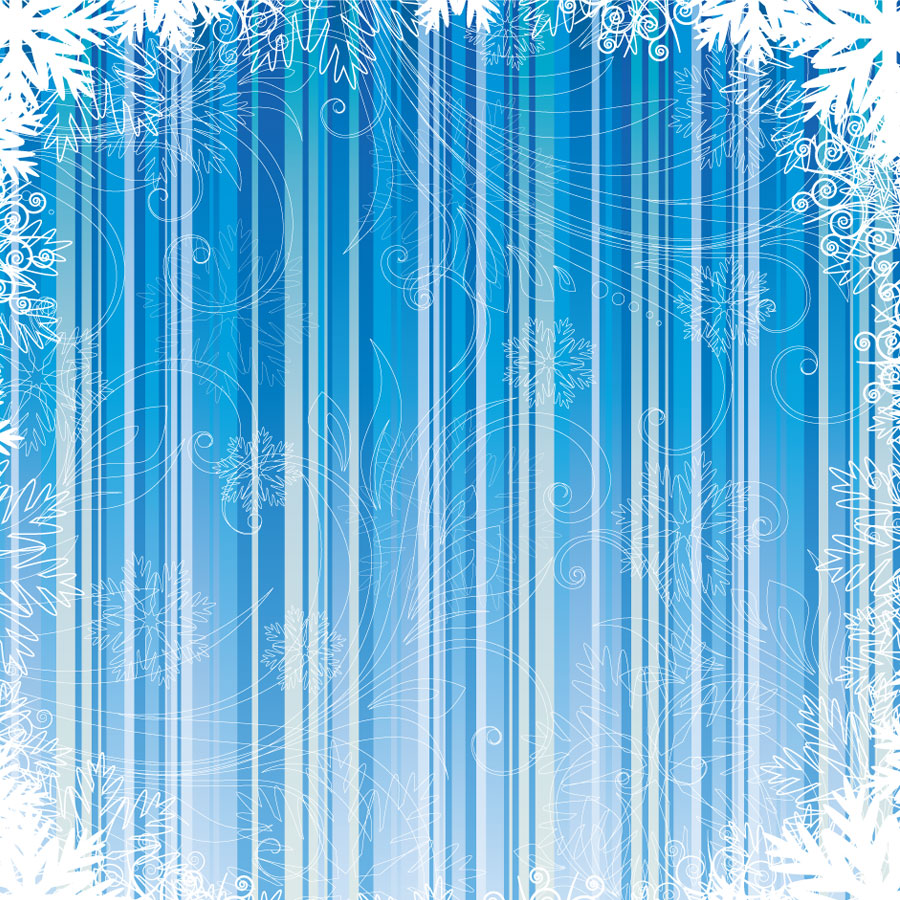 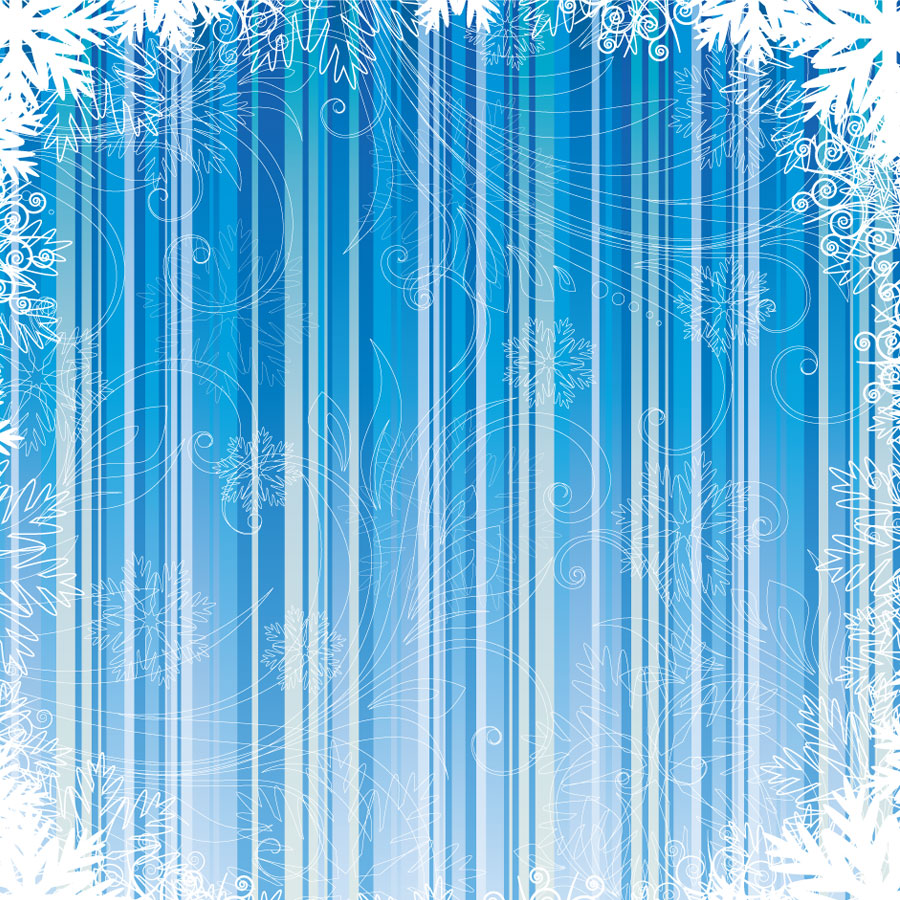 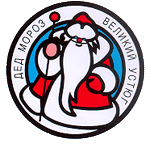 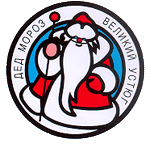 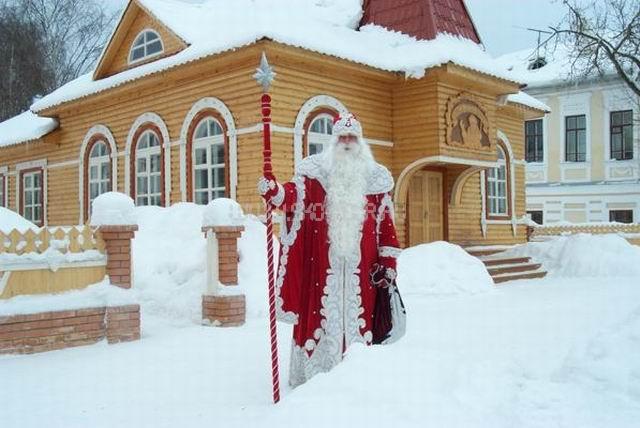 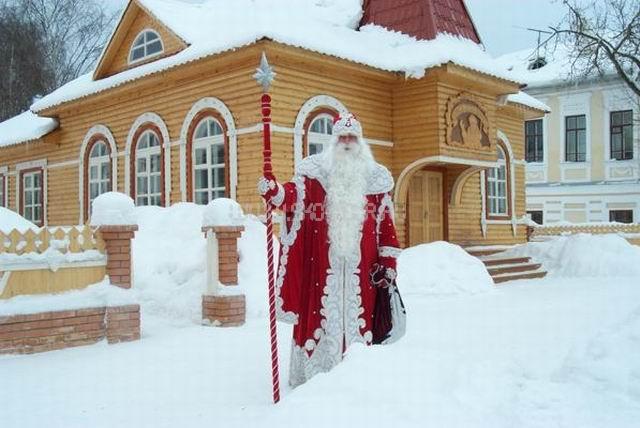 Здание «Почты Деда Мороза».
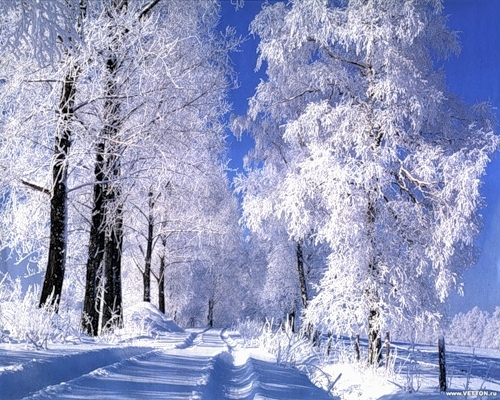 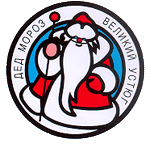 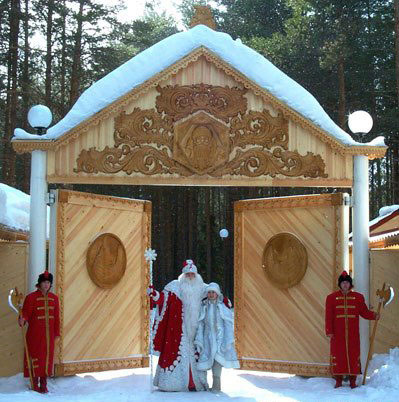 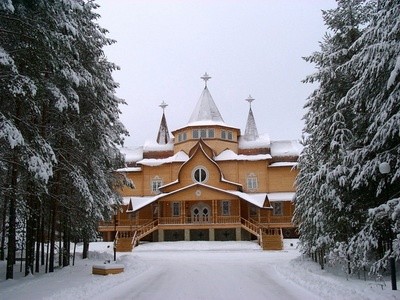 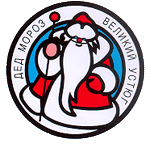 Дом Деда Мороза.
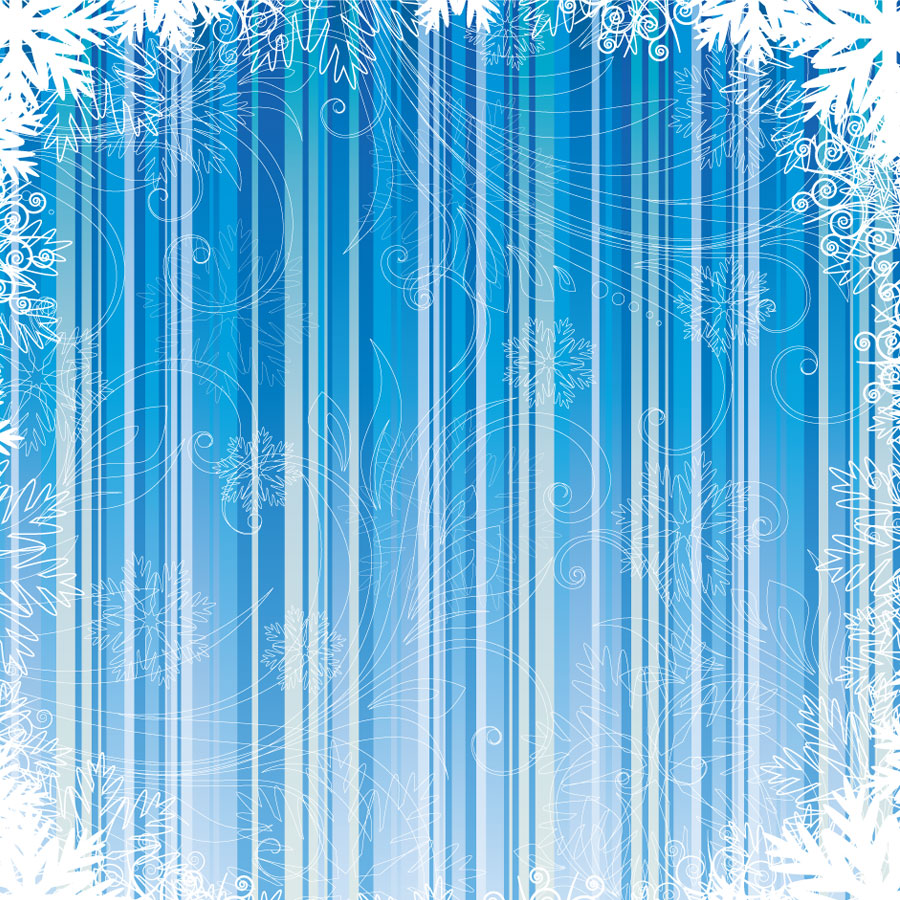 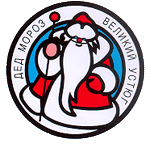 НАШ ФОТООТЧЁТ
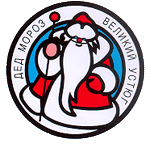 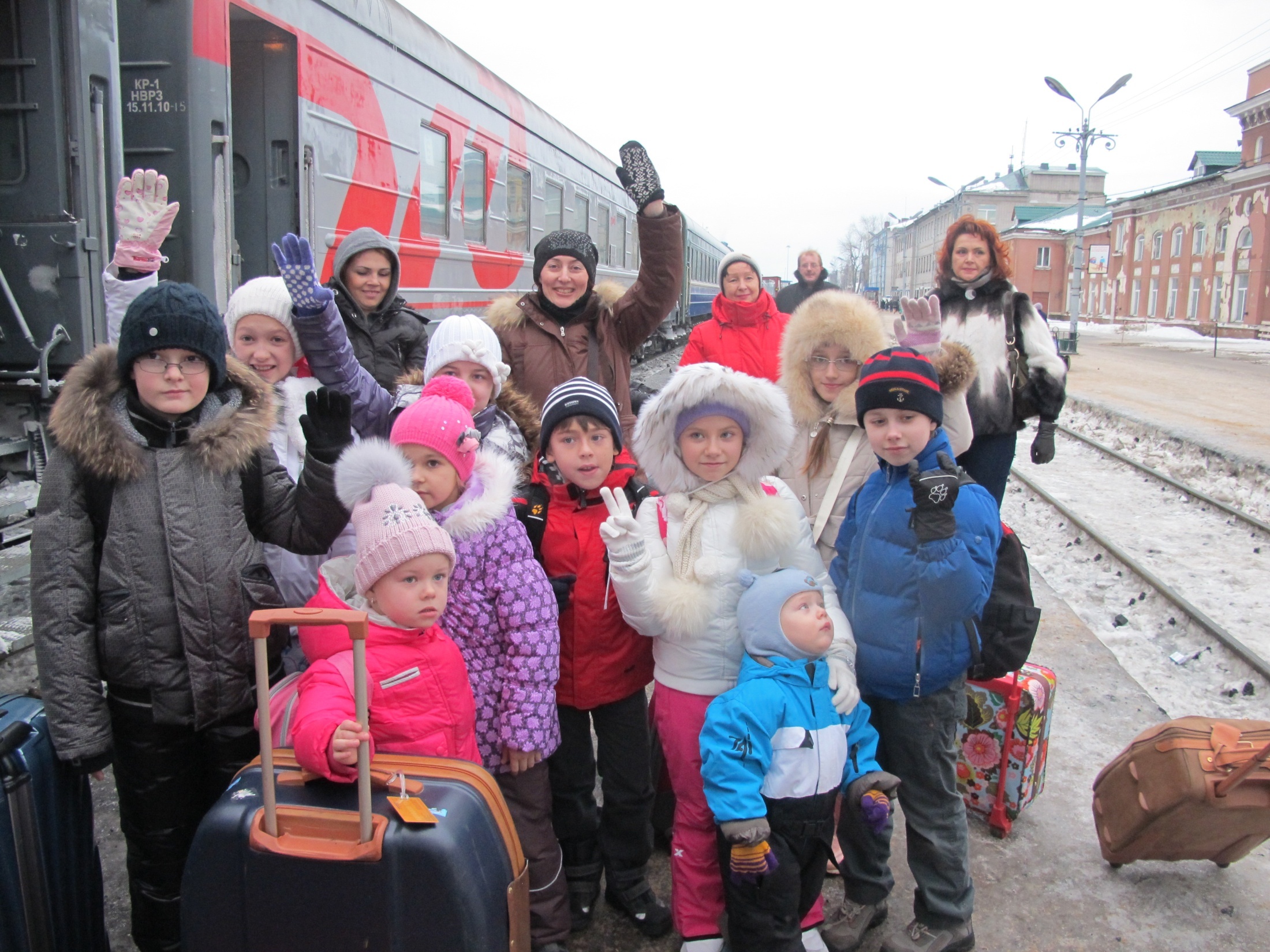 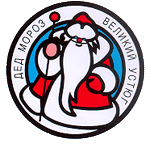 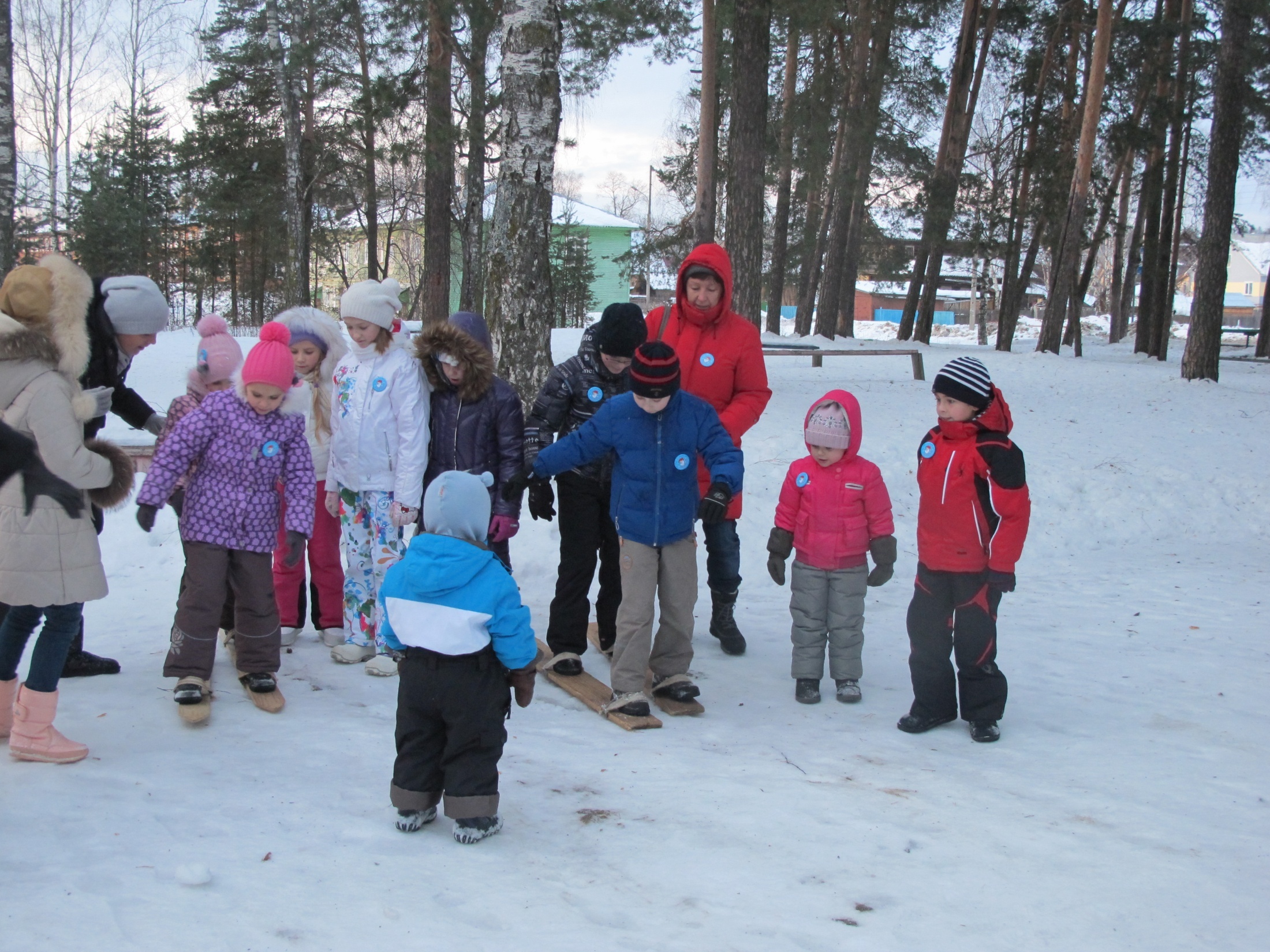 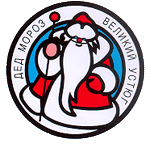 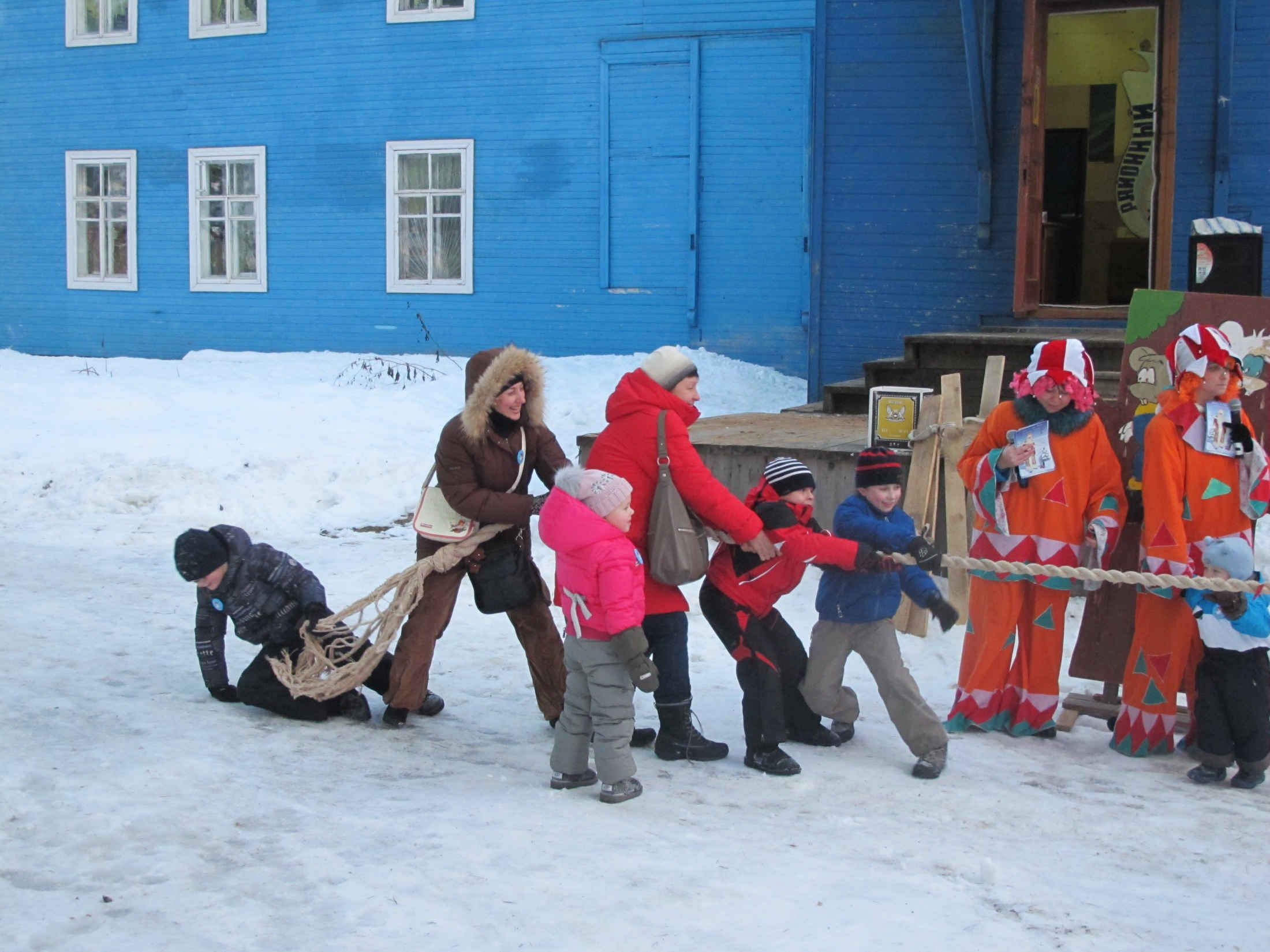 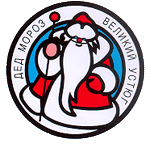 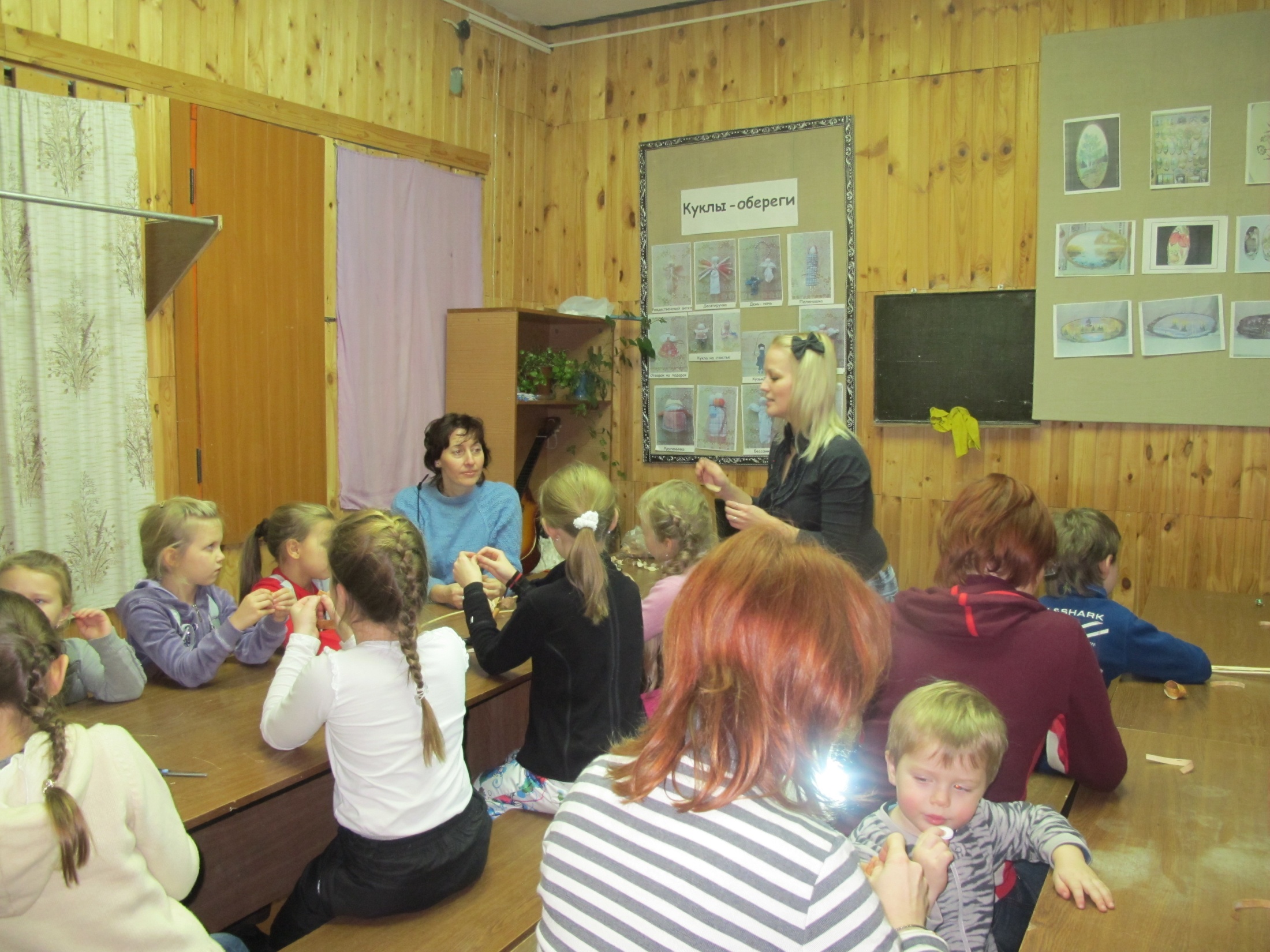 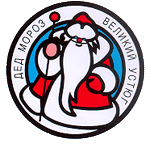 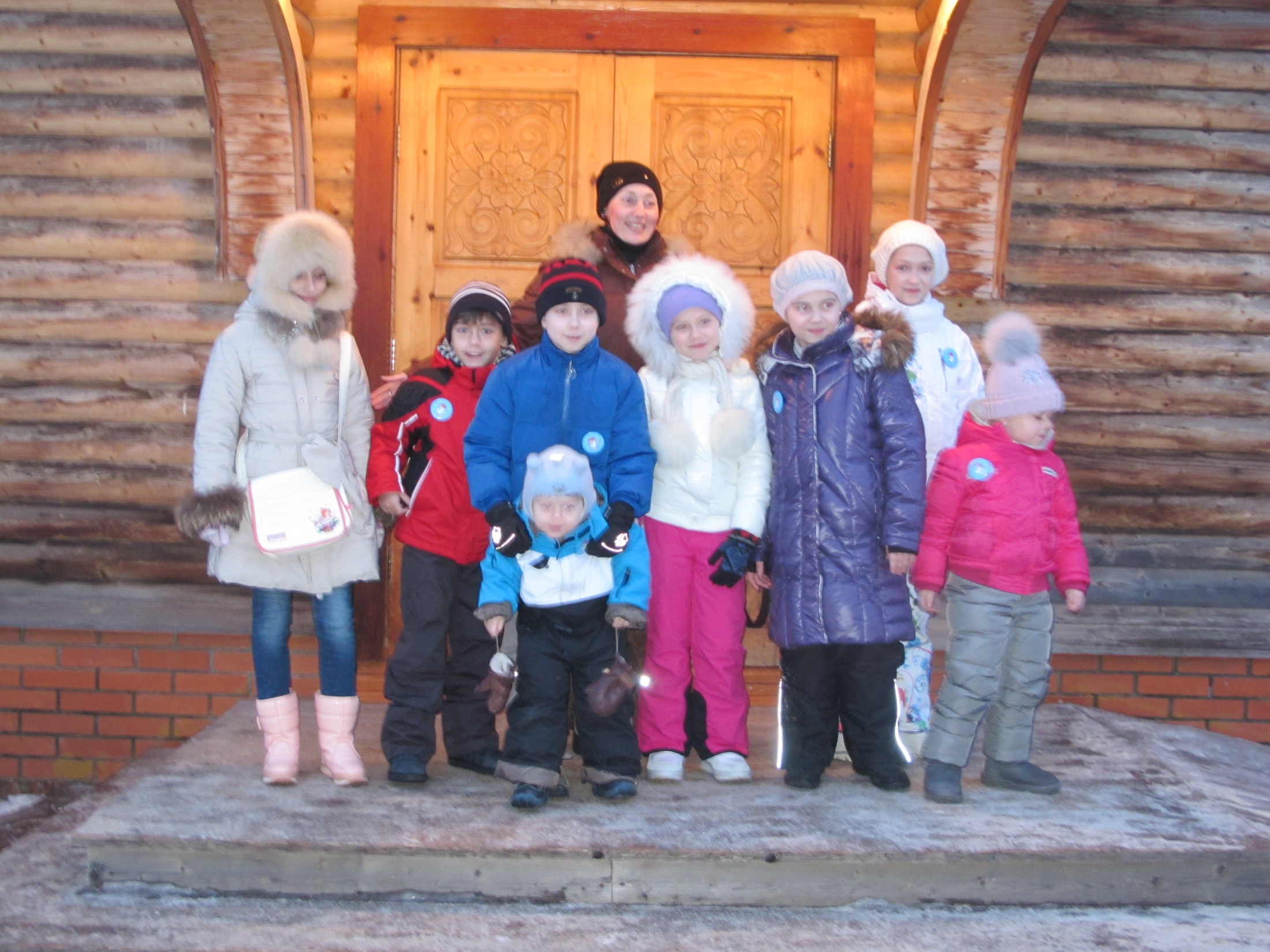 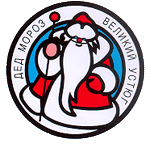 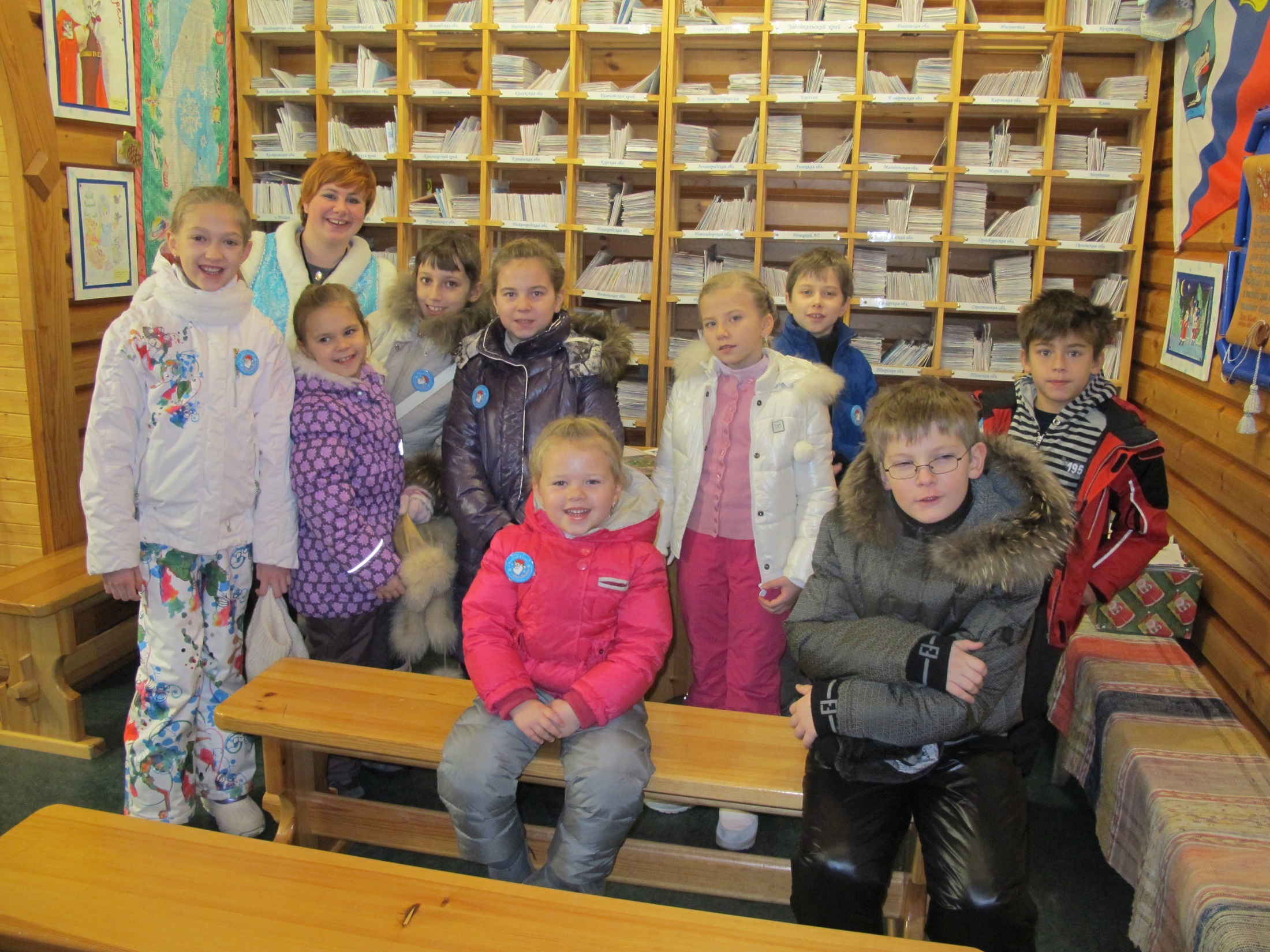 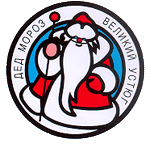 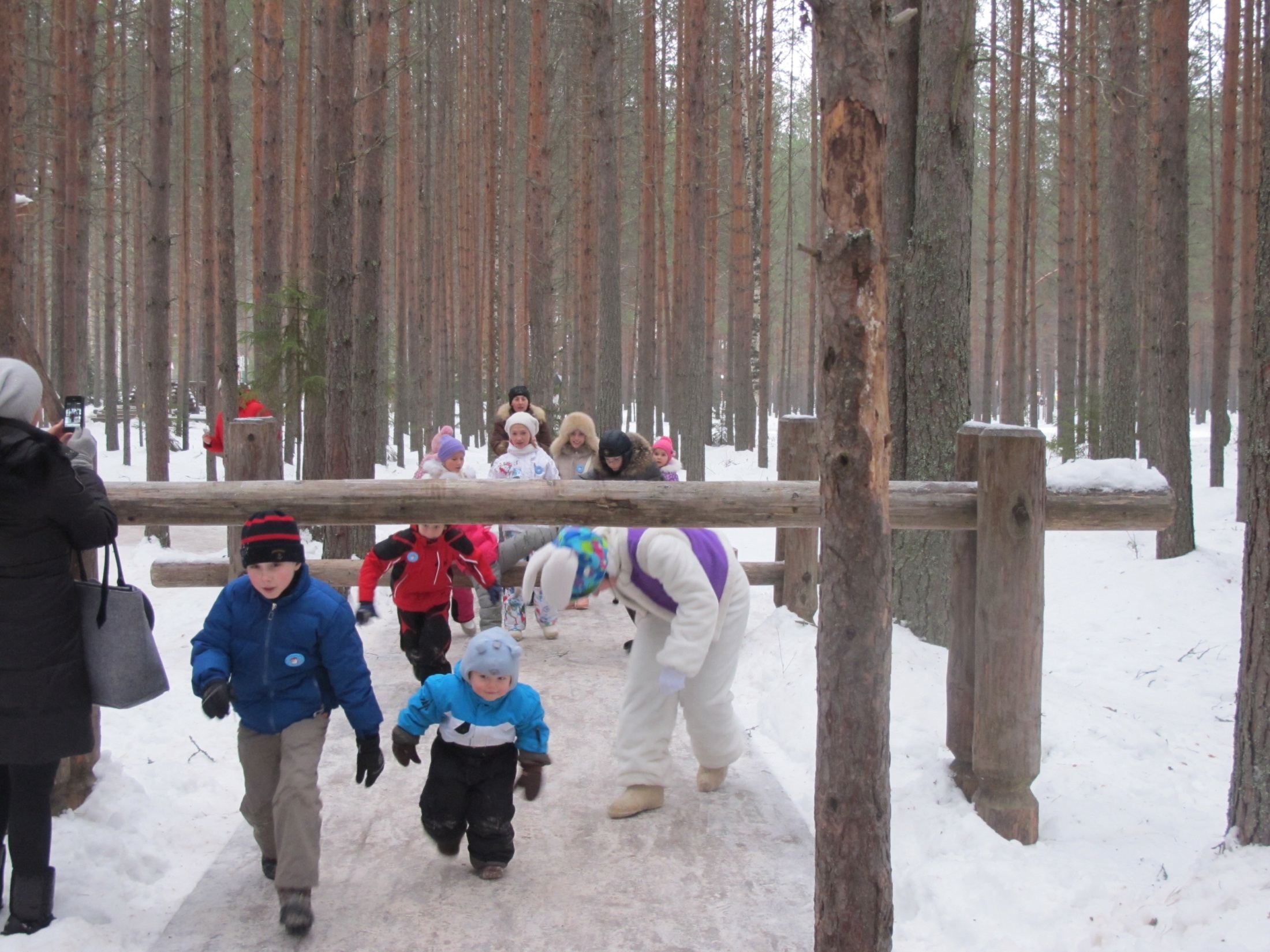 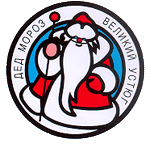 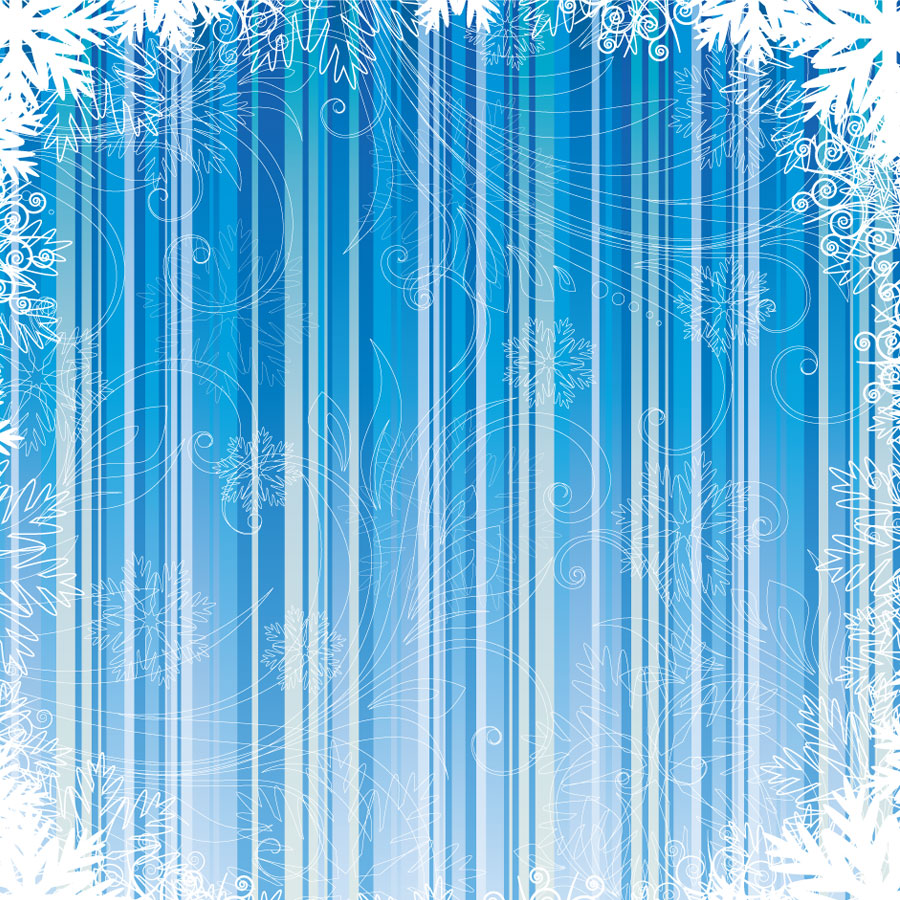 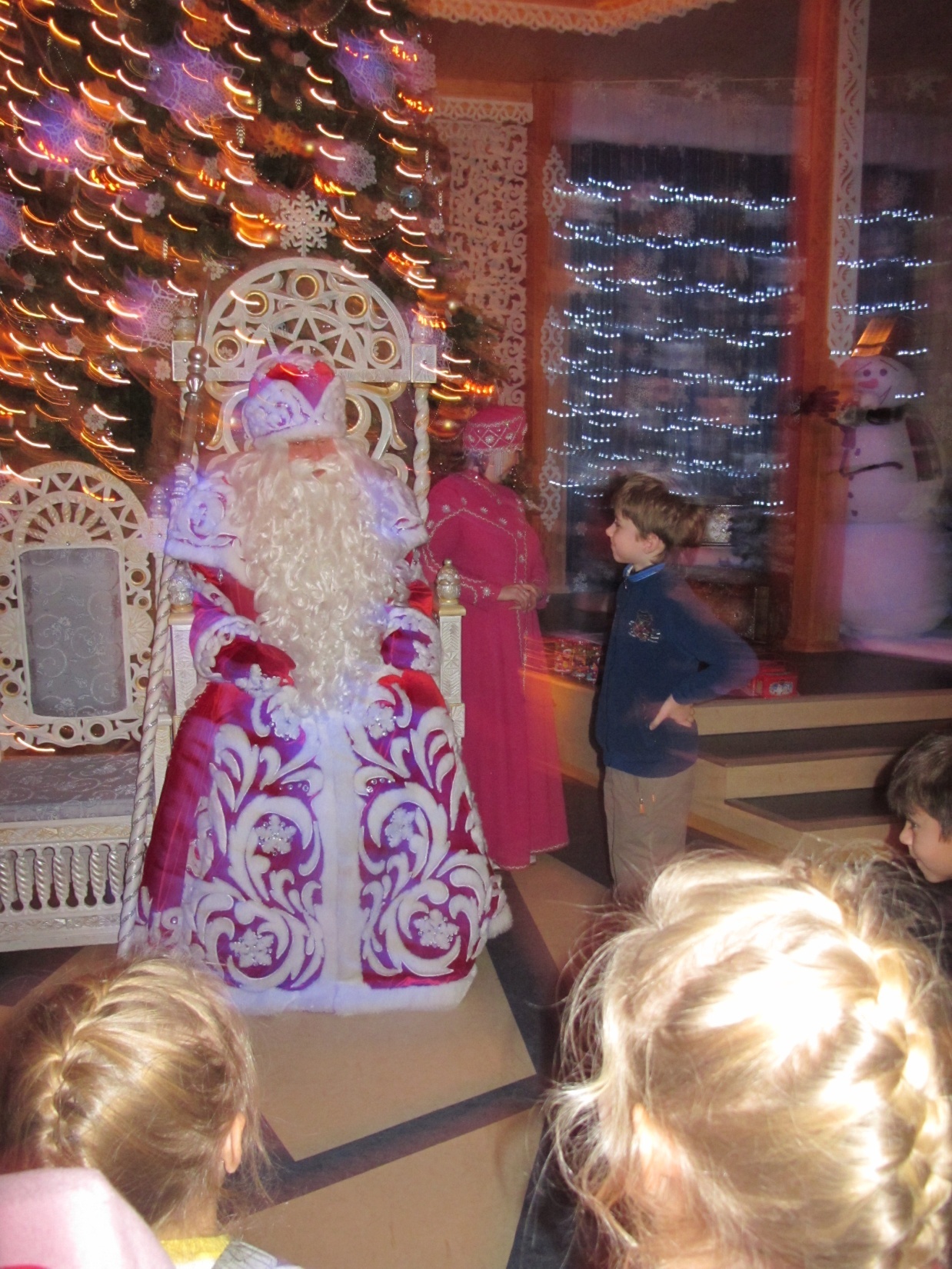 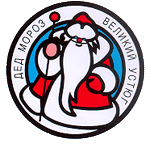 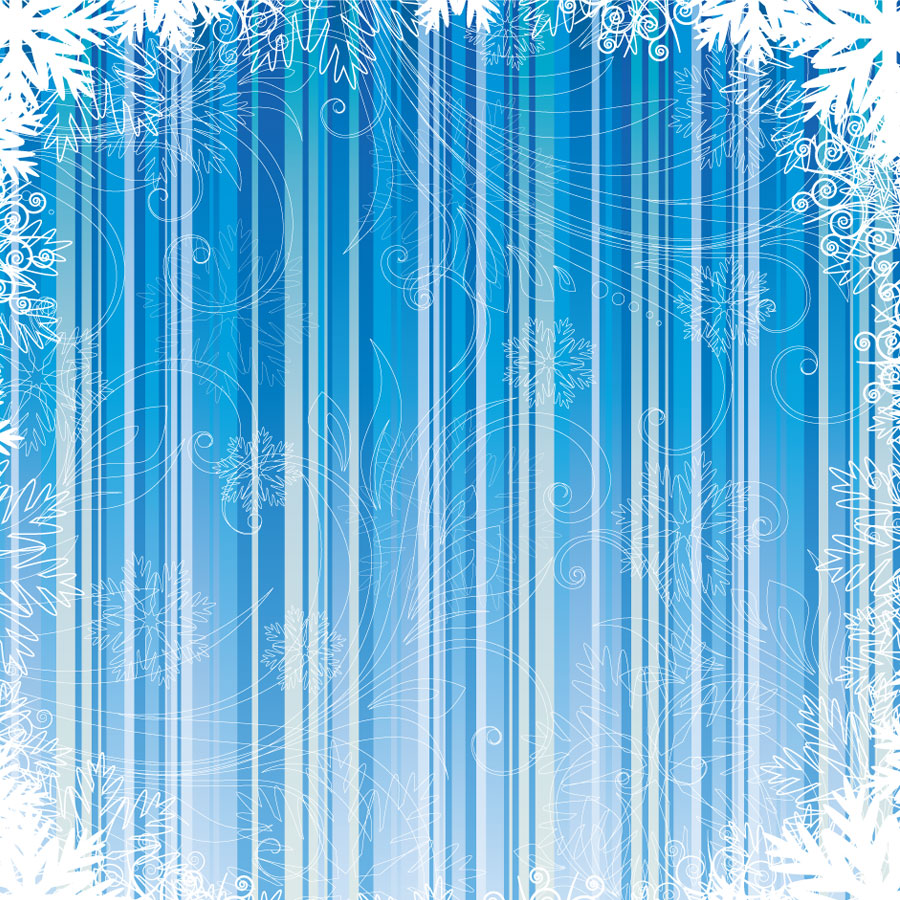 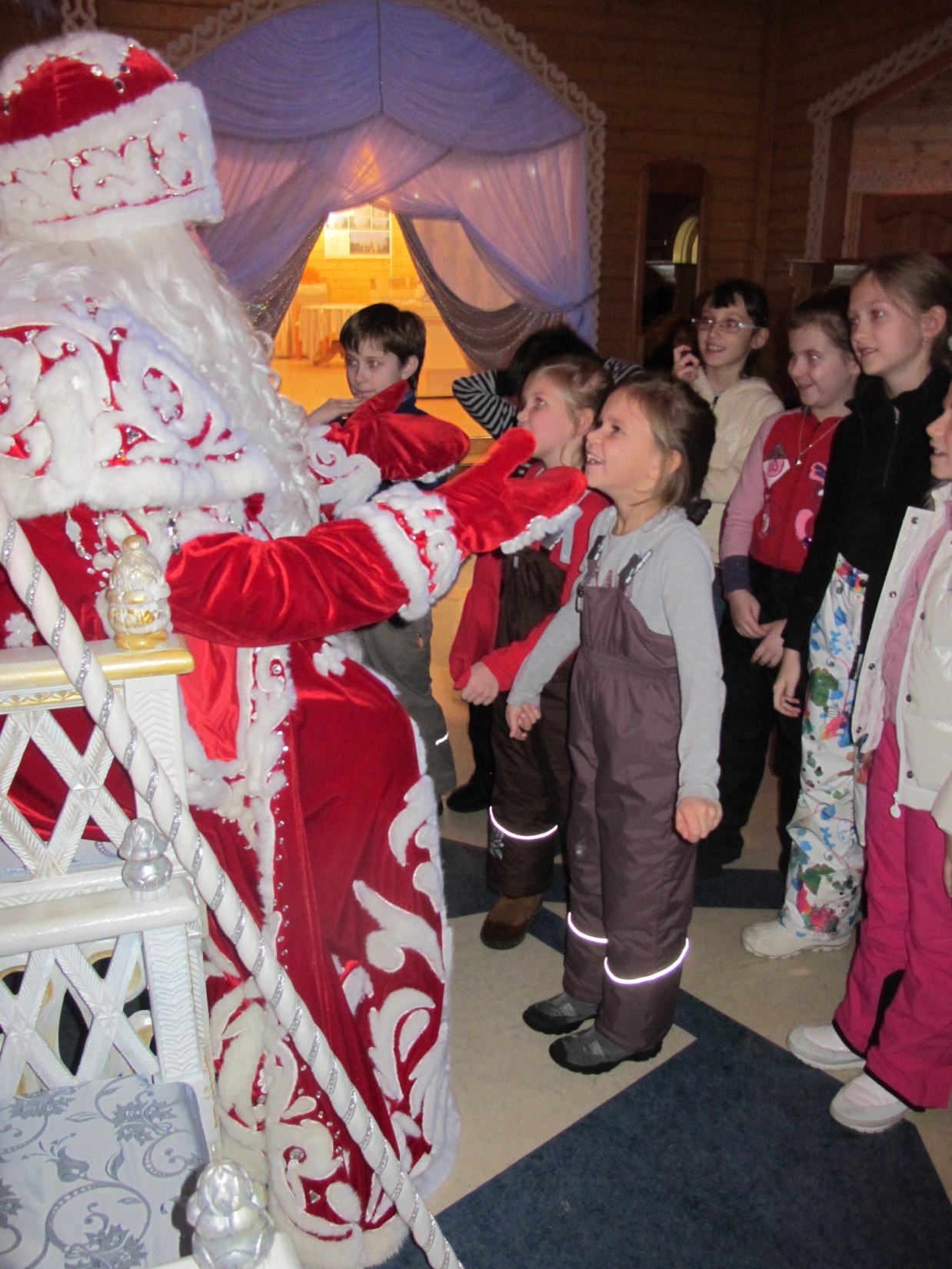 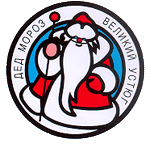 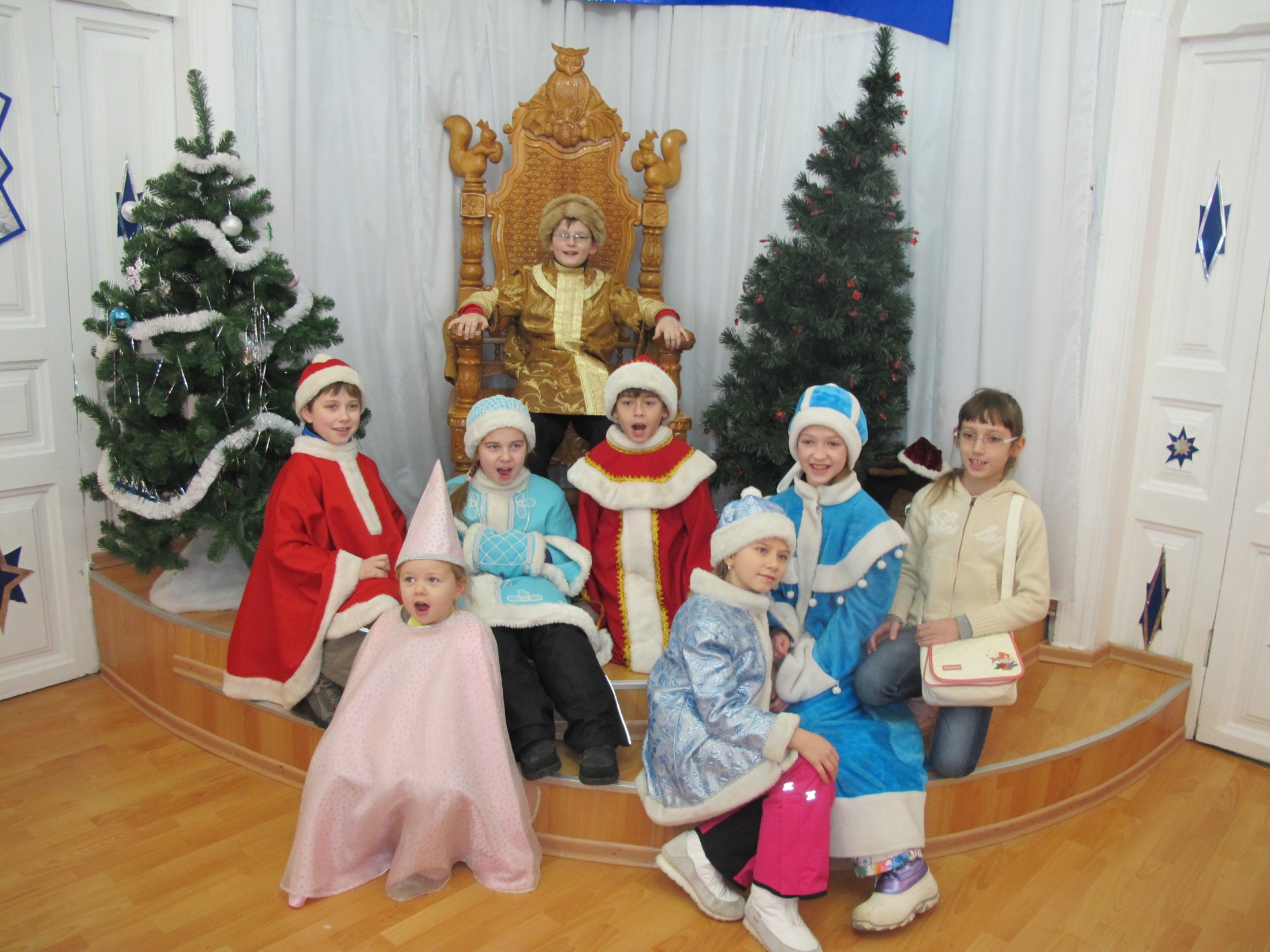 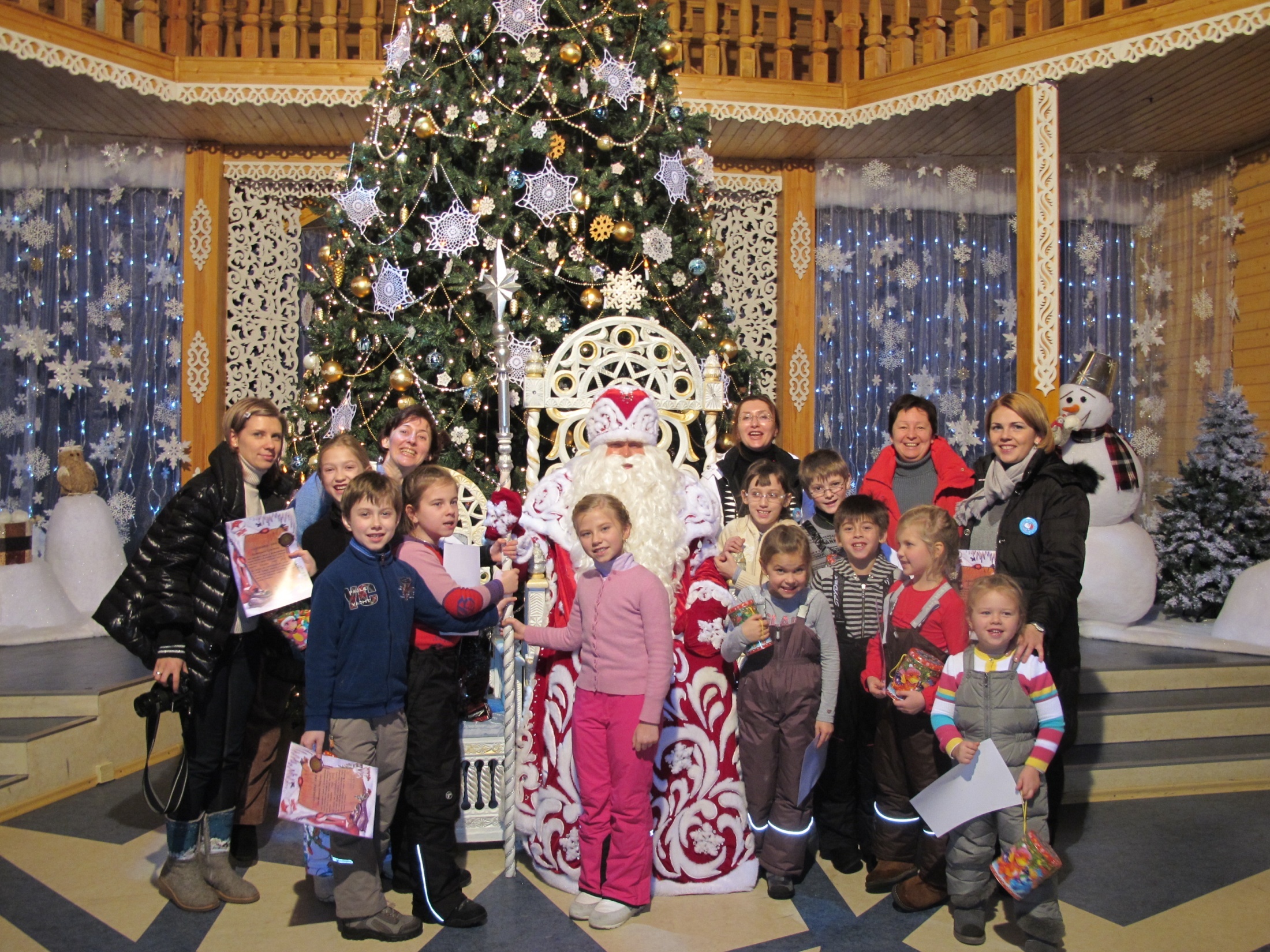 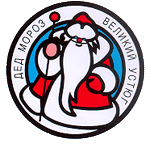 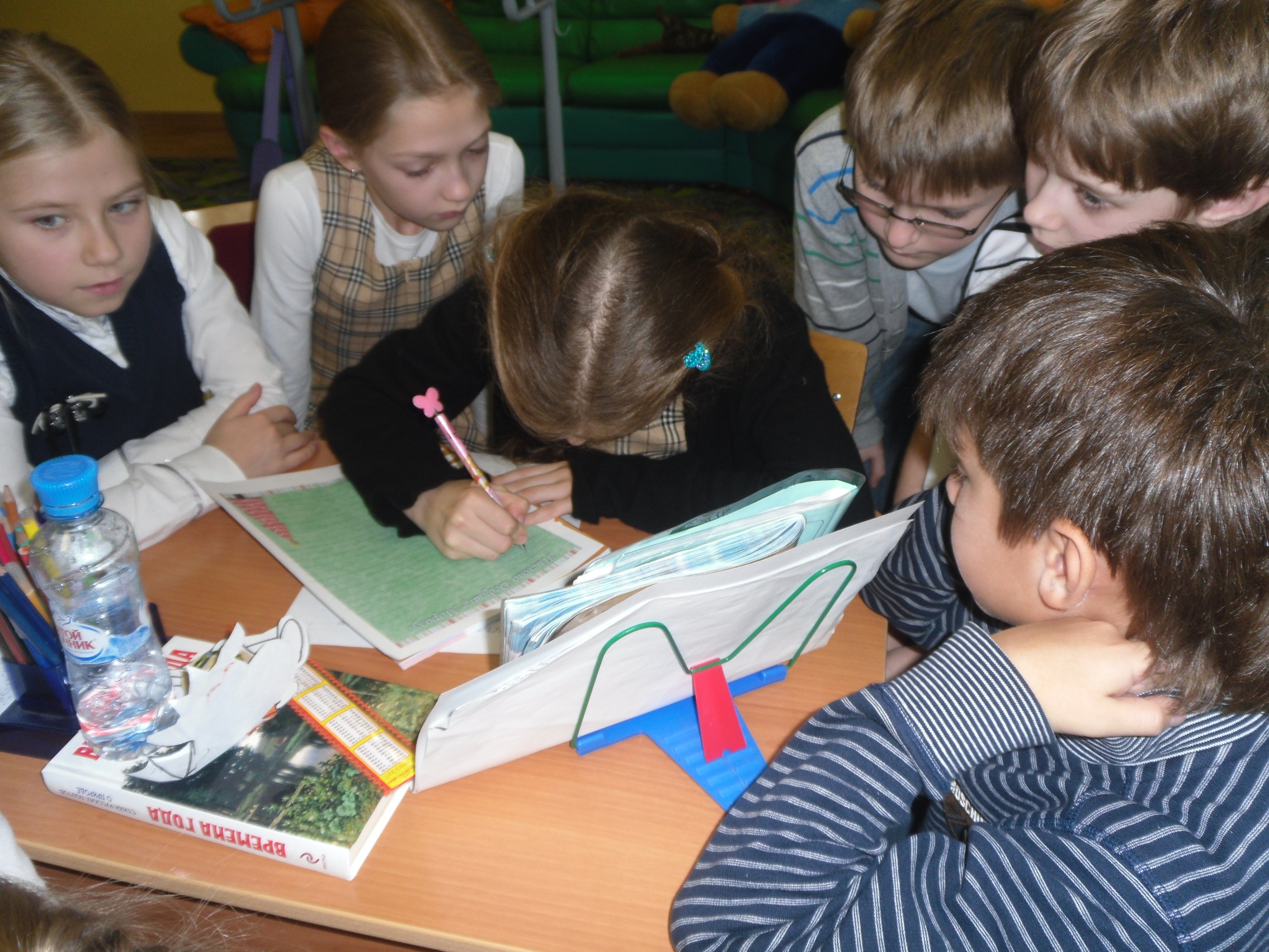 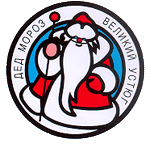 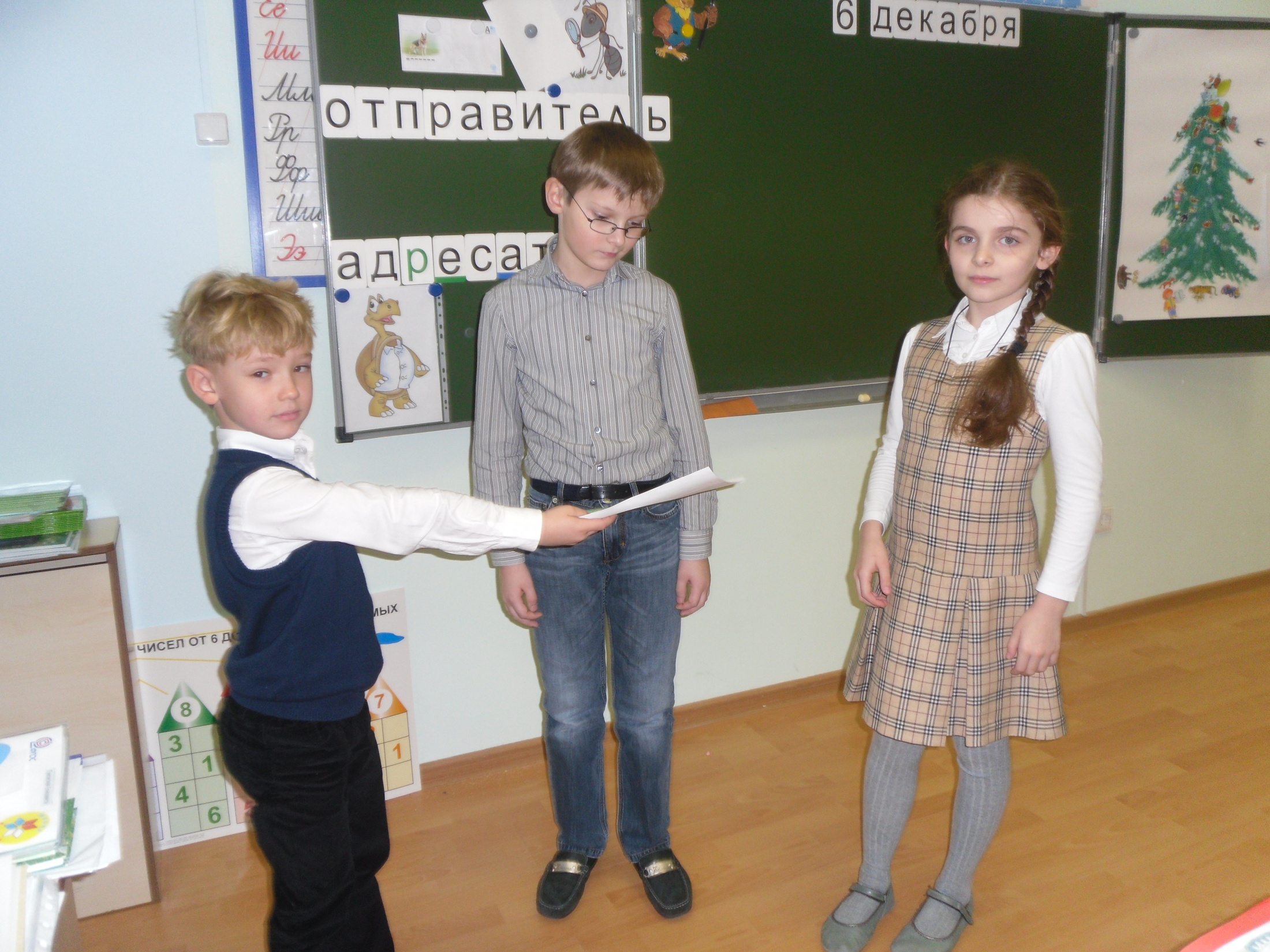 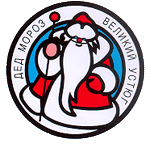 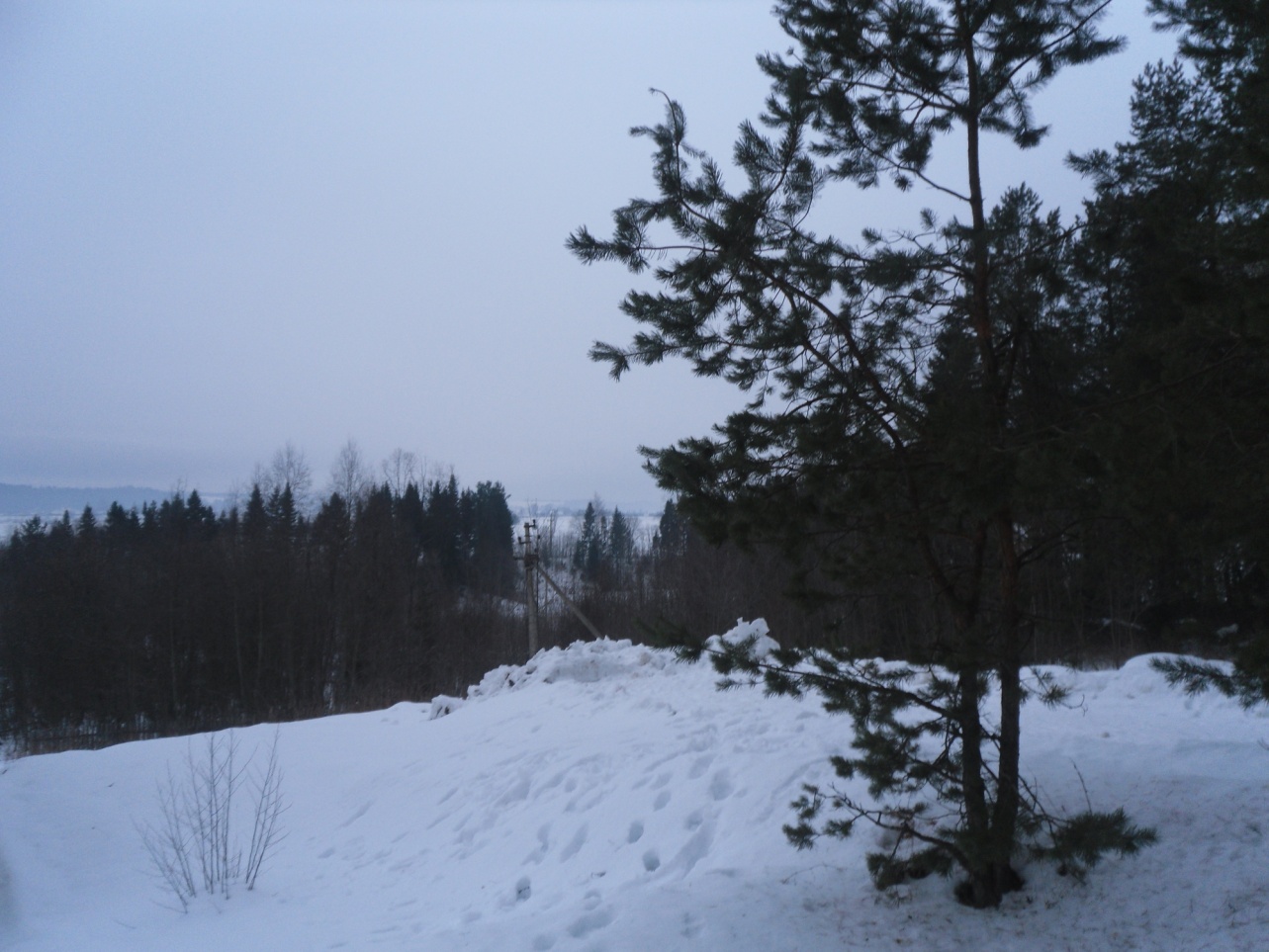 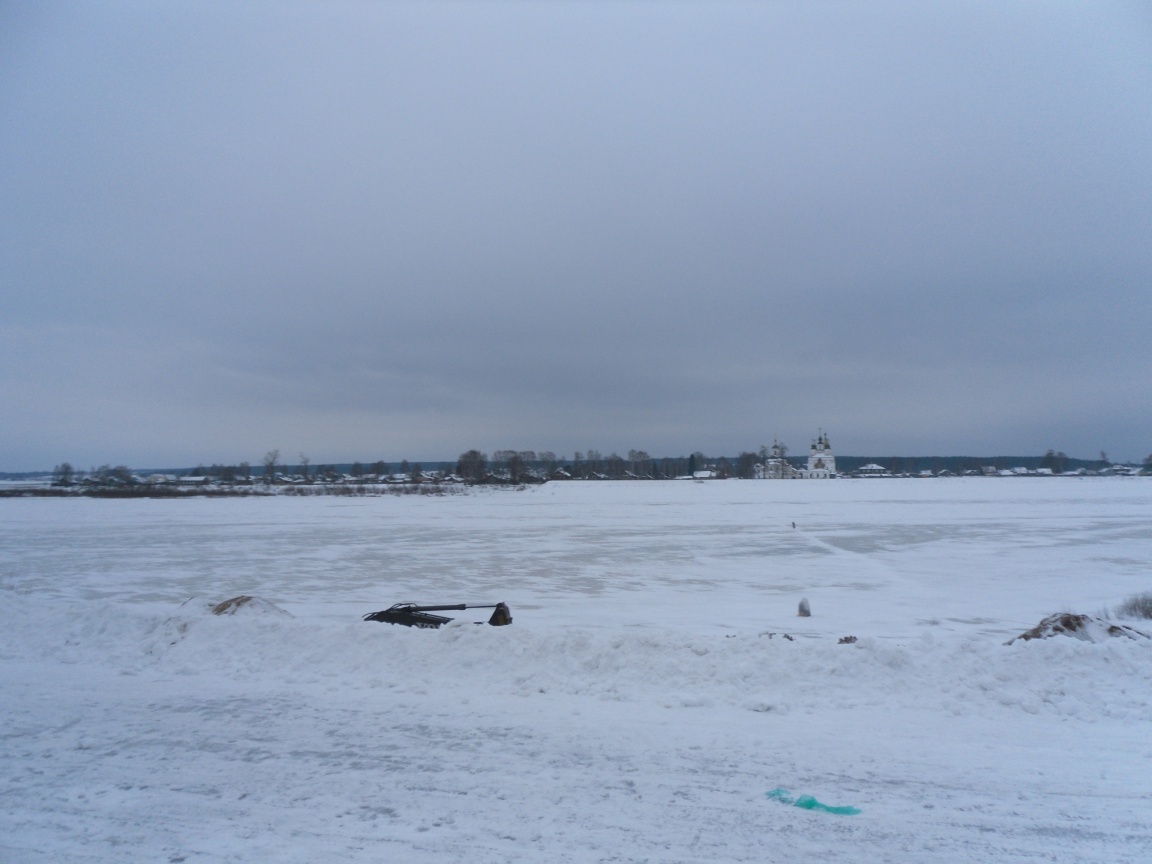 Нам очень понравилось путешествовать вместе
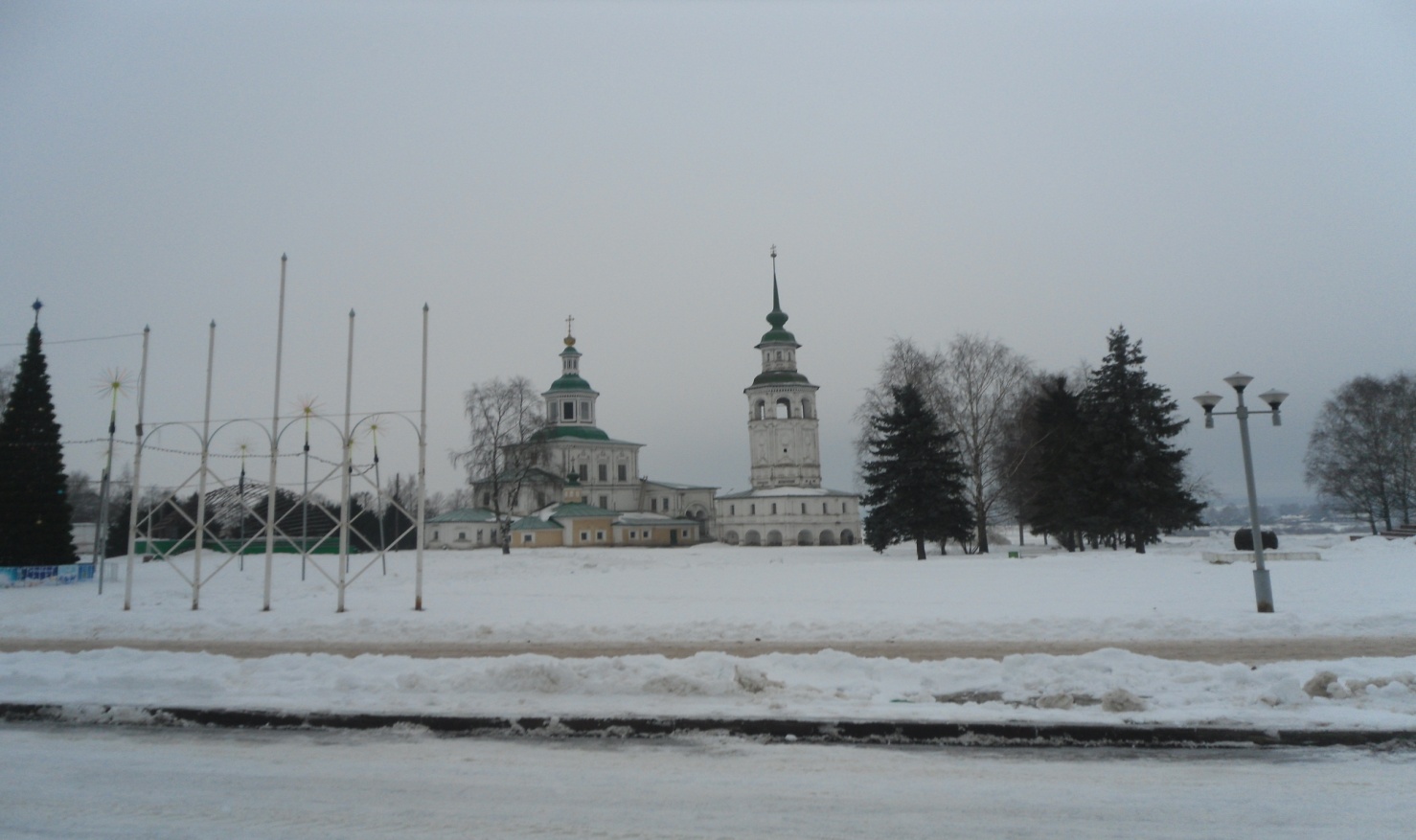 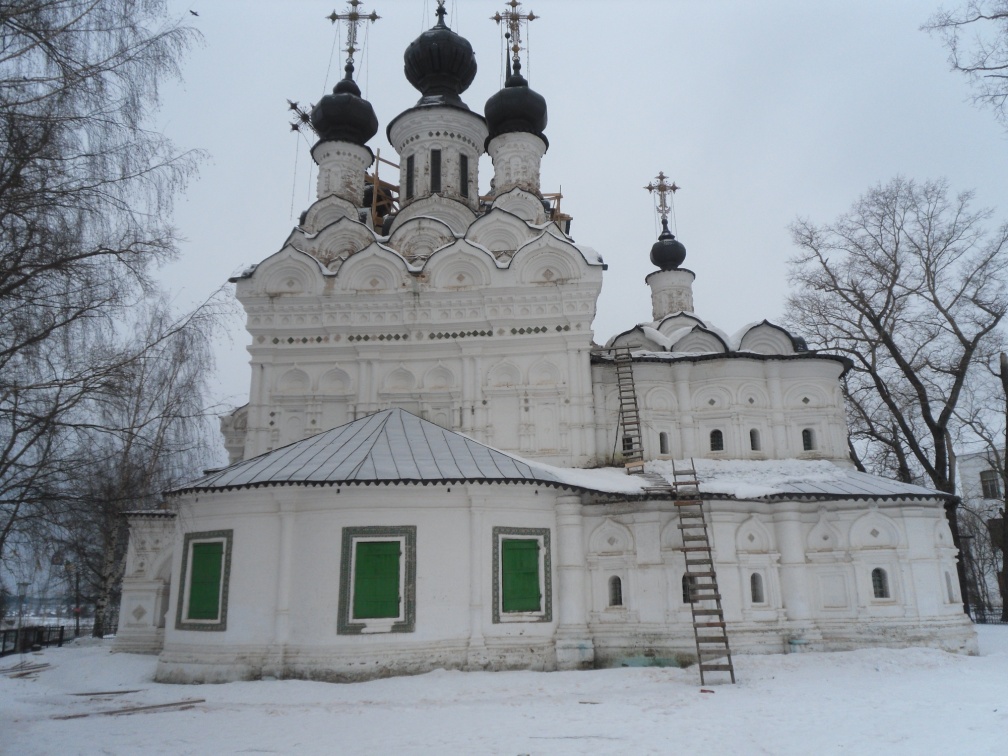 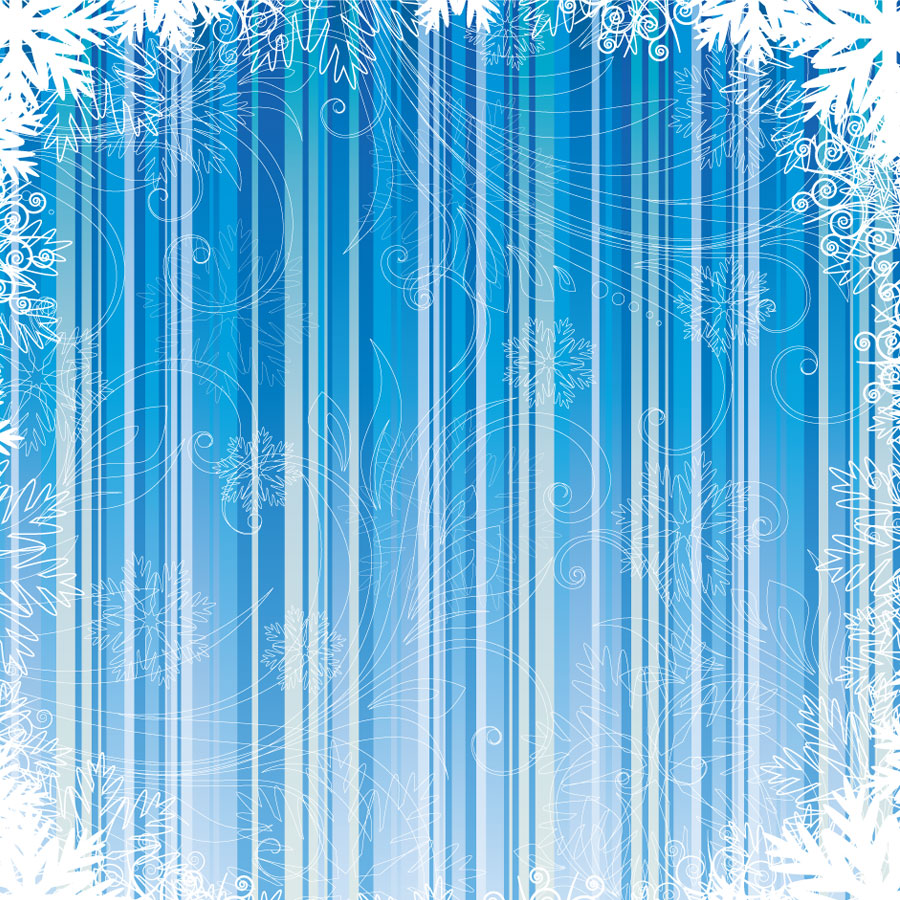 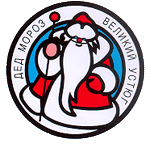 Всем большое спасибо за участие в нашем проекте.